Cortisone blood test
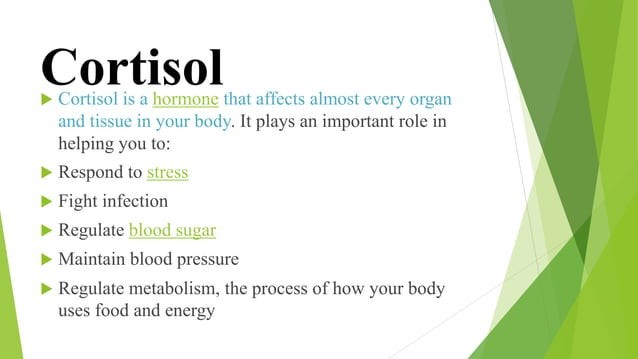 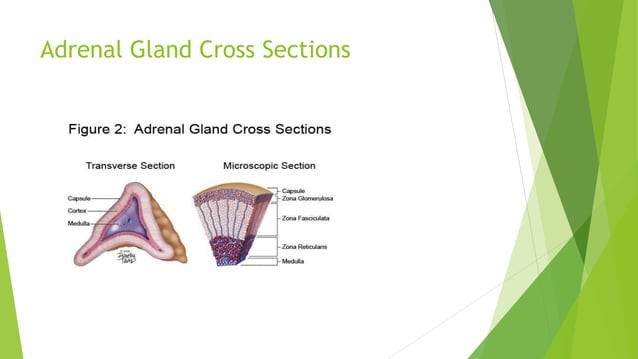 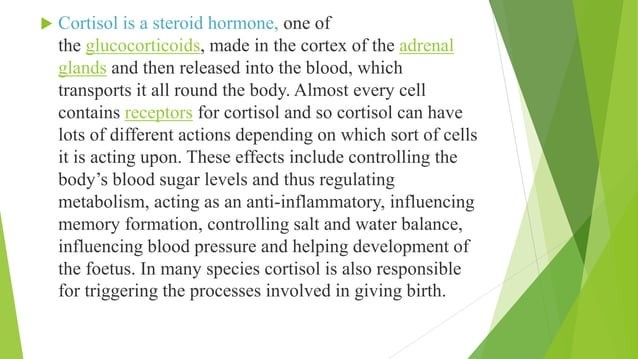 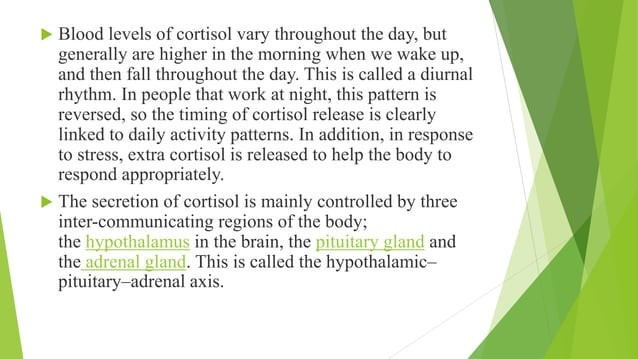 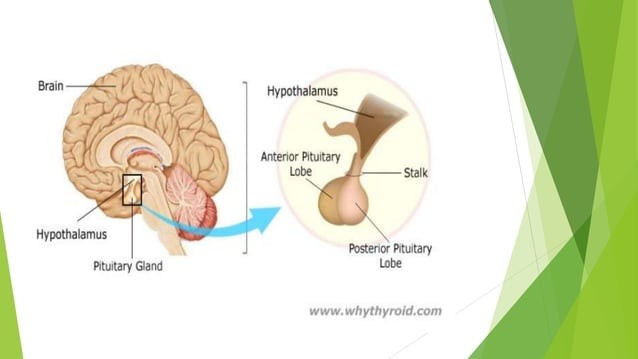 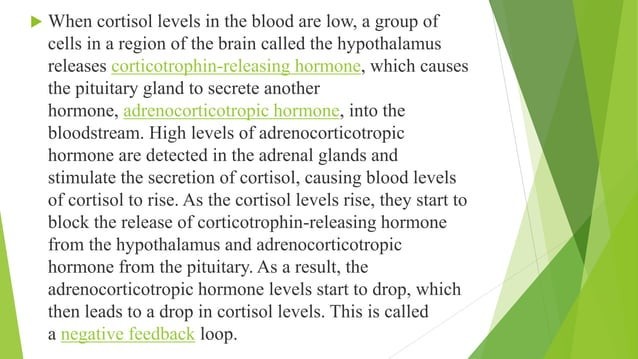 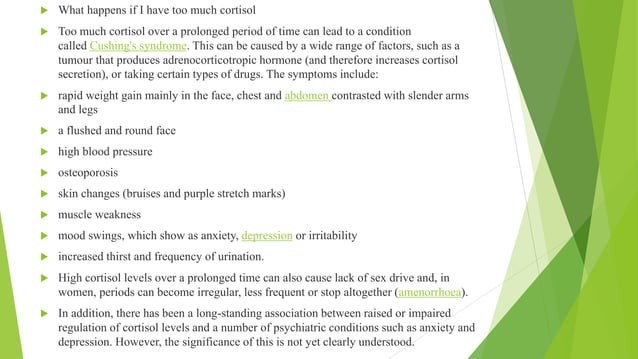 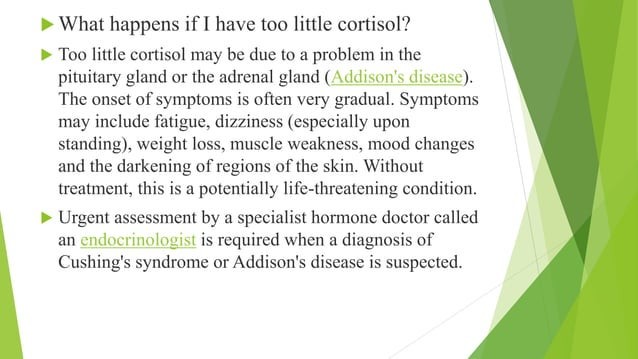